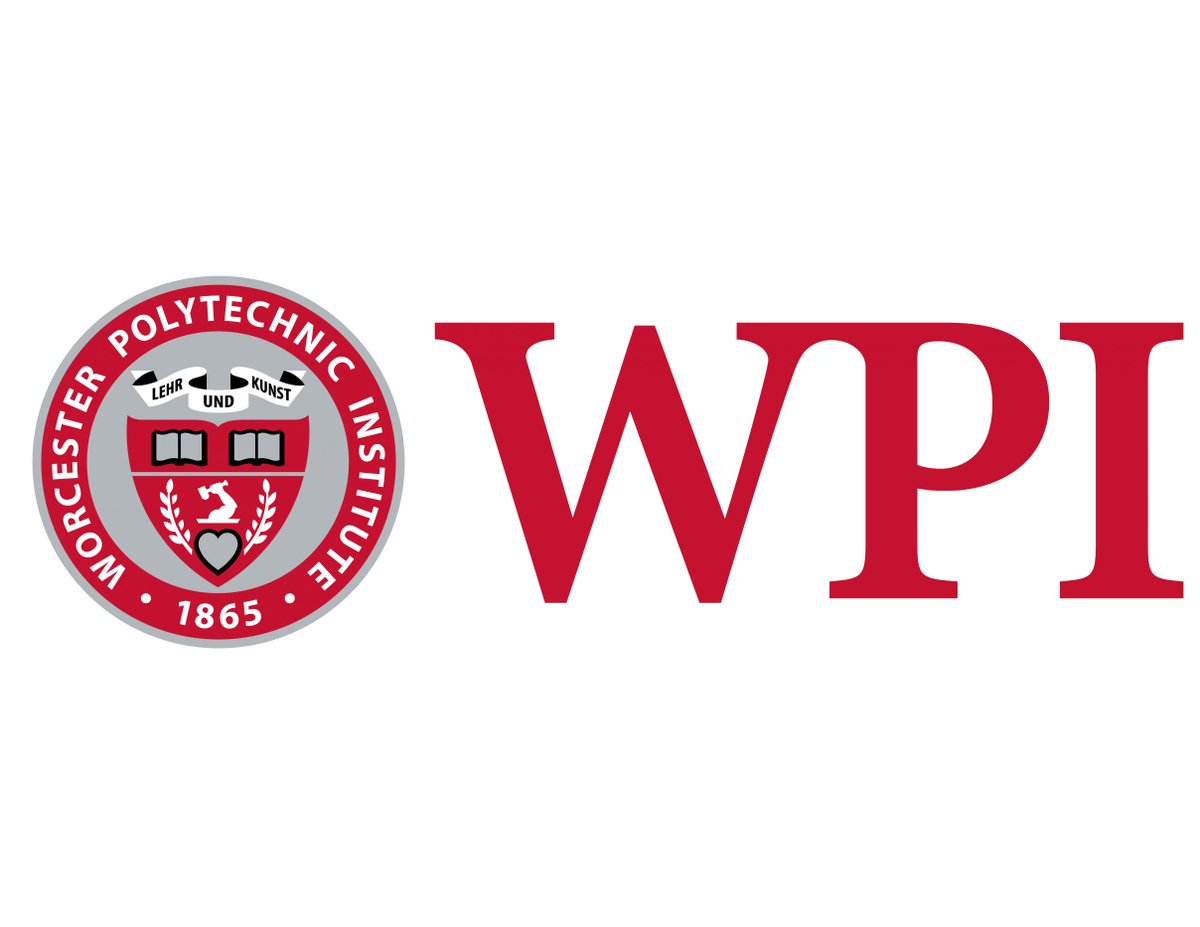 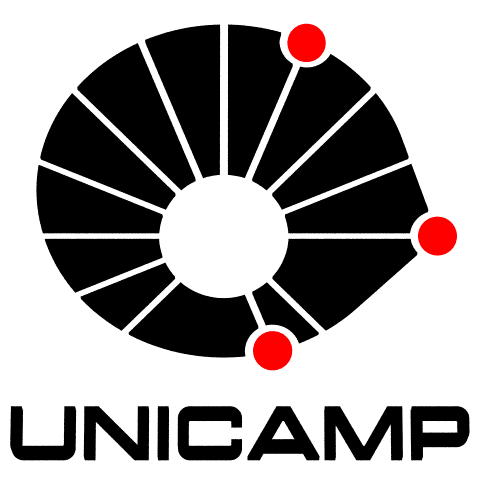 Valorization of poultry feathers via subcritical water hydrolysis
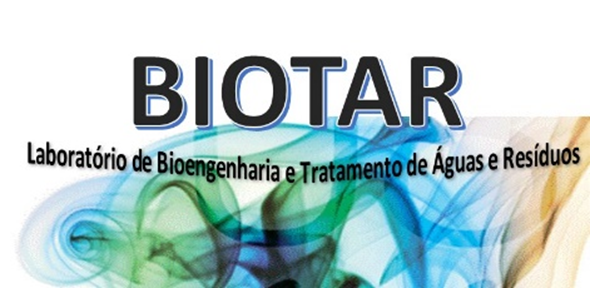 By: donna MURILLO
The poultry industry in brazil
[Speaker Notes: Define what biomass is here 


 Globally, the poultry industry produces about 1 million tons of poultry feathers (Cheng et al., 2007).]
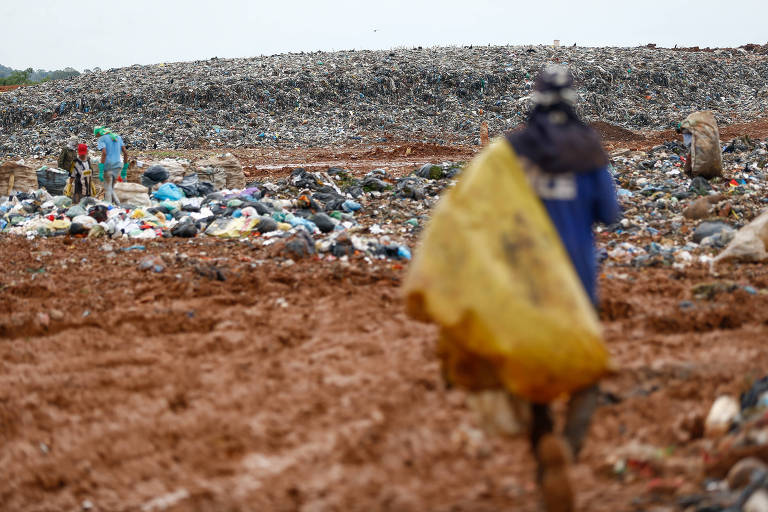 The biomass removal process
Biomass is usually disposed of by landfill removal or incineration 
Incinerators are the leading source of dioxin into the global environment 
78 % of people living closer to landfills indicated serious contamination of air quality 
Subcritical water hydrolysis offers a safer method of waste disposal
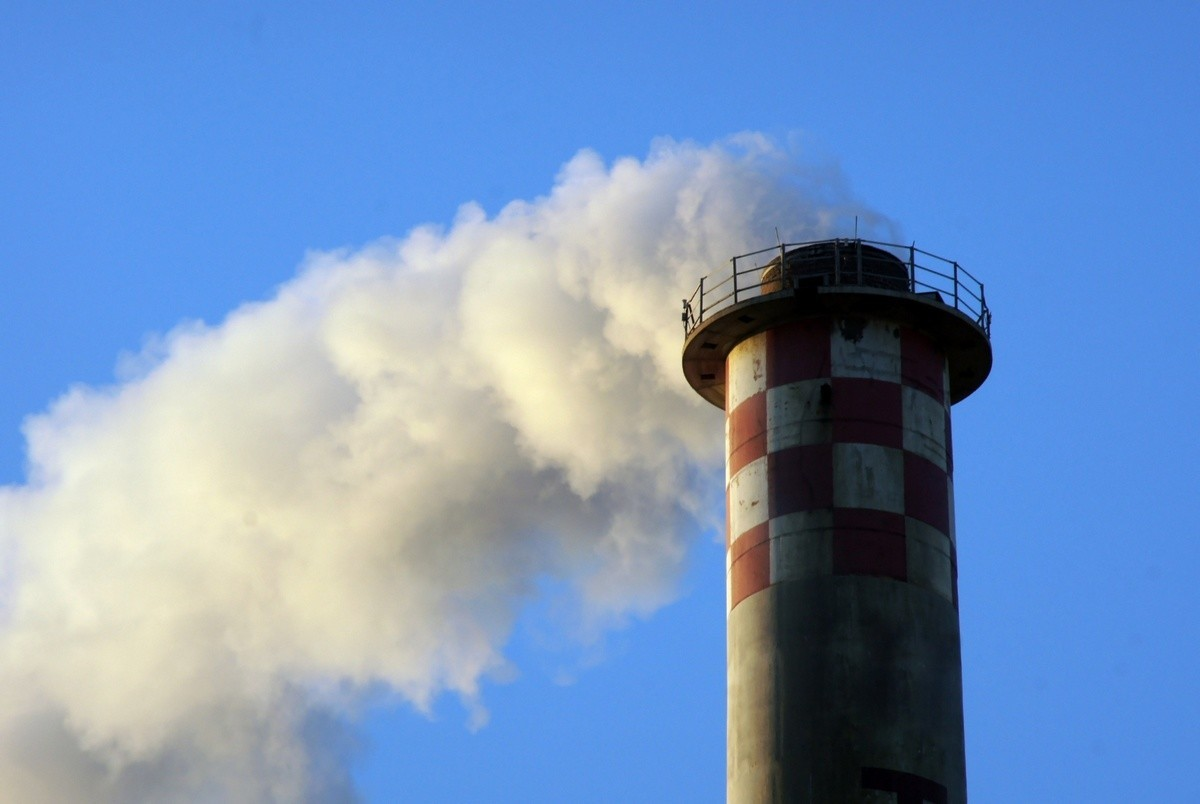 [Speaker Notes: Incineration experts generally state that to have an economically viable operation, it is required to have an incinerator that burns at least 1000 tonnes of garbage each day. The cost to build such a facility is approximately $100 million. Operating costs to maintain the equipment, especially the pollution control equipment is also high
According to the United Nations Environment Program (UNEP), incinerators are the leading source of dioxin into the global environment. The EPA, in a recent study, identified dioxins as the cause of many cancers. 

78% of participants living closer to the landfill site indicated serious contamination of air quality evident from bad odors linked to the landfill site (in south Africa)
Landfills are a major contributor to the world’s anthropogenic greenhouse gas (GHG) emissions because an enormous amount of CH4 and CO2 are generated from the degradation process of deposited waste in landfills]
POULTRY FEATHER COMPOSITION
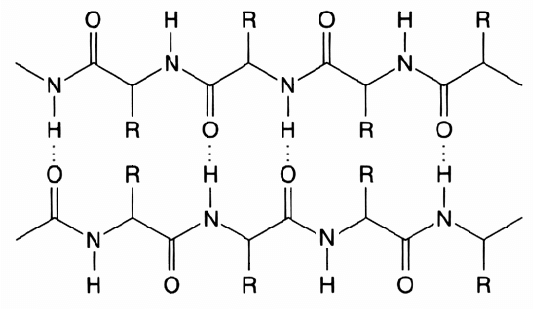 Chicken feathers are about 92% crude protein 
 Poultry feathers are made up of 35-40 protein residues 
Feathers are made up of beta-keratins
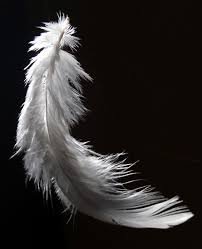 [Speaker Notes: This is due to the extremely high protein content within the feather, which is about 82% crude protein (Tesfaye et al., 2017).]
subcritical water TECHNOLOGY
Subcritical water hydrolysis is a great way to convert organic material into high-value amino acids
Subcritical liquid temperature and pressure range of 100 - 374 C and 1 - 218 atm 
Water takes on unique properties within the subcritical range 
 SWH has many advantages compared to other chemical breakdown methods
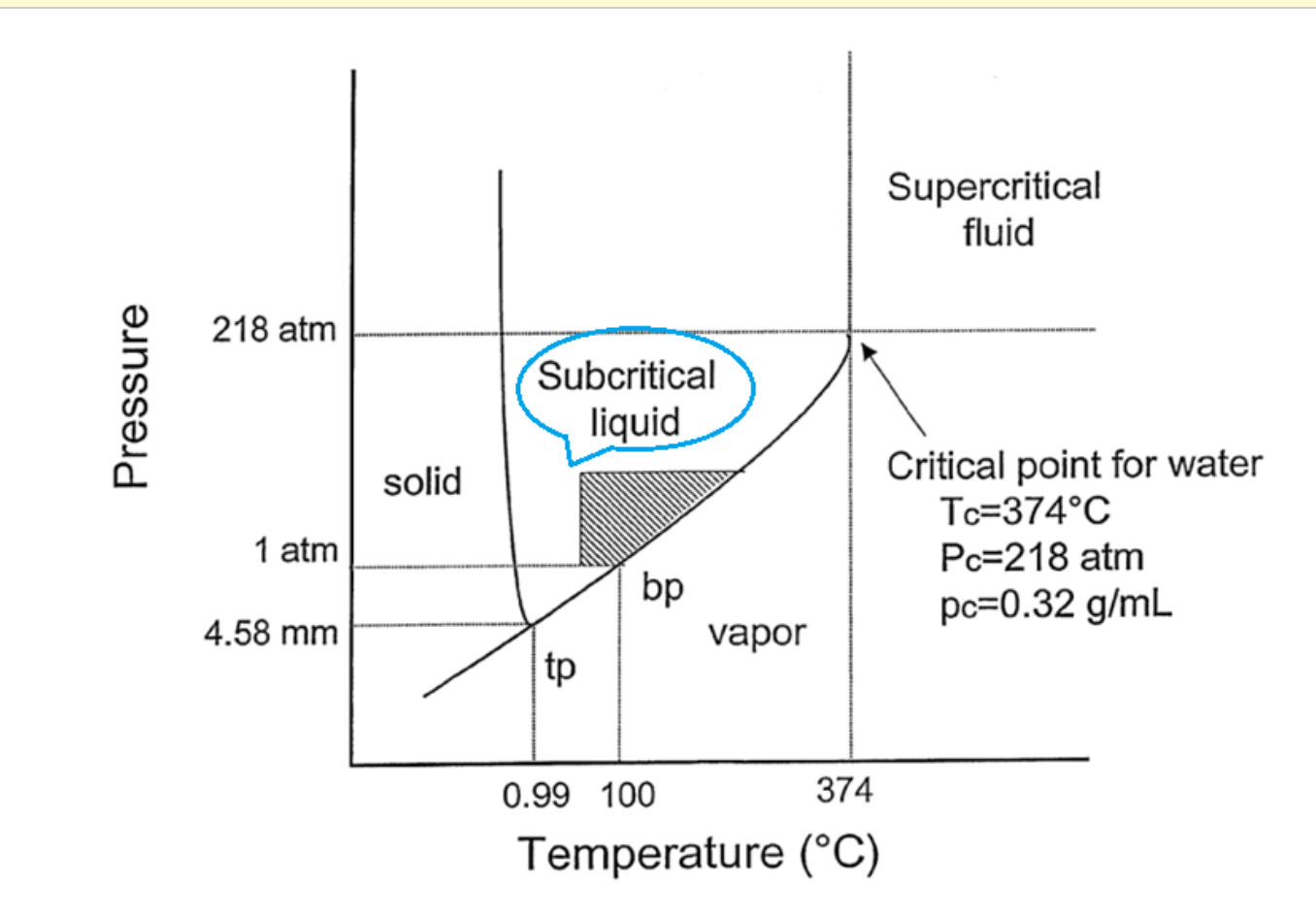 Figure 1. Phases of water at different pressures and temperatures
[Speaker Notes: Hydrolysis chemical breakdown of a compound due to reaction with water. Subcritical refers to the pressure and temperature range of the water. 

High density of liquid water held at high temperatures promotes the hydrolysis reactions required for conversion 

Unique Properties of SWH 
 - water behaves like a nonpolar solvent and can be used as a clean medium for chemical reactions 
 - can also be applied in cases of energy and mass transfer due to the fluctuations in density and low dielectric properties
 - the iconic content of subcritical water is approximately 1000x more than standard water, suggests that acidic and alkaline catalysts can be applied to the subcritical fluid. 

Advantages 
 - requires minimal biomass pretreatment
 - generates less waste
 - requires shorter reaction times 
 - has fewer corrosion problems
 - requires no toxic or expensive solvents 

Clean technology;
+ Does not use dangerous solvents;
+ Ability to dissolve polar and non-polar molecules;
= 
HIGH CATALYTIC CAPACITY WITHOUT GENERATING ENVIRONMENTAL LIABILITIES]
THE ECONOMIC CASE FOR AMINO ACIDS
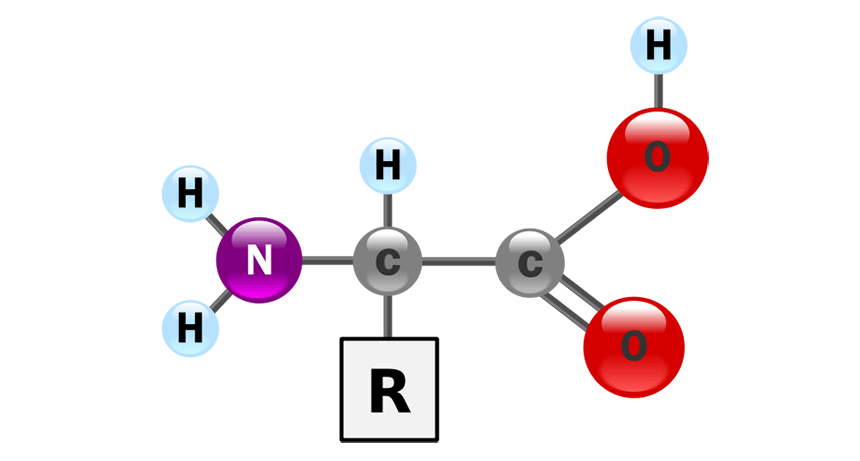 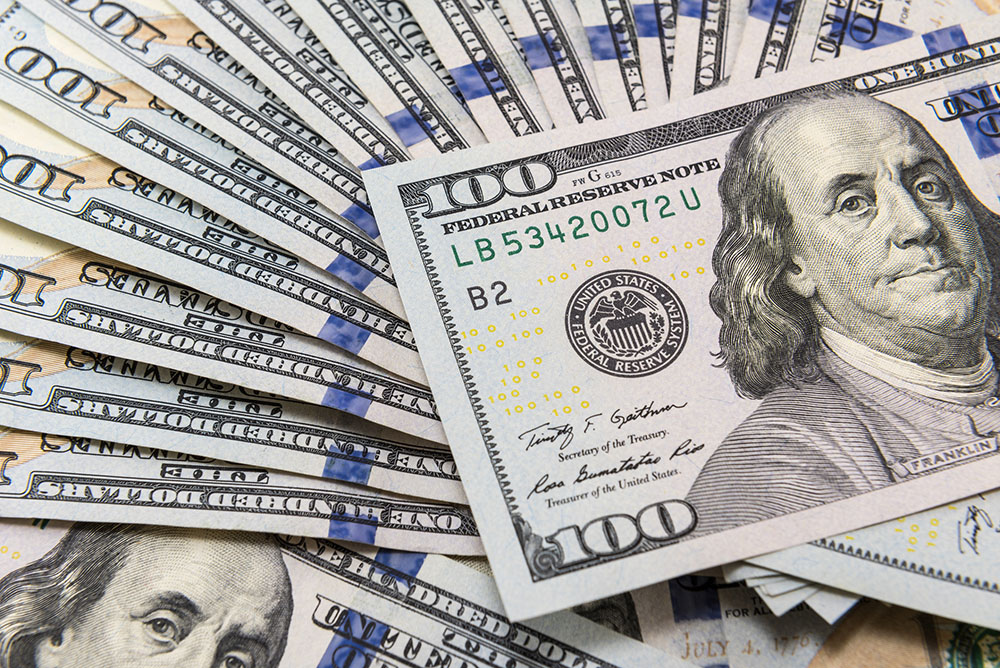 1 million tons of poultry feathers produced per year 
924,000 tons of protein 
770,00 tons of available amino acids 
17 trillion kgs of animal feed used per year 
Amino acids can replaced 0.42% of total animal feed 
The cost of animal feed is 48 billion per year 
The substitution of amino acids can save up to 200 million per year
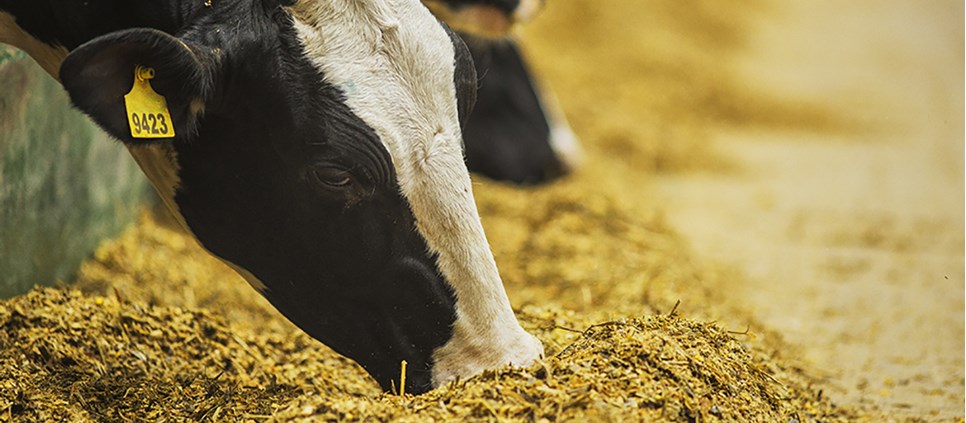 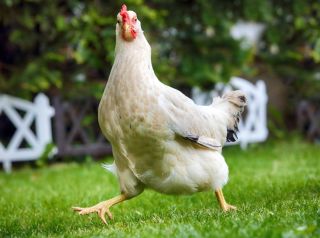 [Speaker Notes: Research has shown that chicken feathers are anywhere from 80-90% protein, which indicates a high amount of amino acids that can be extracted for commercial purposes. Some of these amino acids include glutamine, cysteine, and serine. Amino acids can be applied to the pharmaceutical industry, the farming industry as a nutritional additive for farm meal and many other applications.  

Saravanan and Dhurai, 2012
(Ramakrishnan et al., 2011).


Poultry feathers are abundant in amino acids 
Amino acids have a high value and variable applications 
SWH is a clean way of achieving AAs]
Project experimental FLOW
[Speaker Notes: Characterization Studies 
 1. total solids 
 2. volatile solids 
 3. Total nitrogen 

**have yet to do SN or COD on the raw feathers themselves 

Hydrolysis 
1. Objective is to test out different temperatures as well as different flowrates in order to determine the best conditions at which subcritical water hydrolysis works best at producing high amounts of protein residues. 

Hydrolysate Analysis 
 1. Total nitrogen 
 2. SN 
 3. COD 

The Amino Acid analysis portion will be conducted in a lab in Denmark by professor solange.]
Our subcritical water hydrolysis system
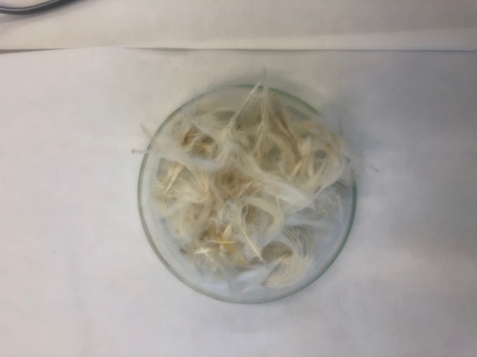 Natural Feathers
Reactor Pressure Gauge
Temperature 1 Indicator
Temperature 2 Indicator
Reactor
Deionized Water
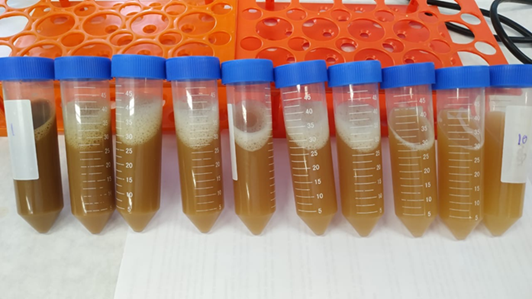 Cooling Water
Heat Exchanger
Hydrolysate
Hydrolysate
HPLC Pump
[Speaker Notes: Notes on how this works – Refer to Notebook]
HYDROLYSIS experimental design
[Speaker Notes: In order to avoid the amino acid degradation from happening we operated at temperatures between 210-250 C at a moderate pressure and flowrate of 15 Mpa 10 mL/min, respectively.]
POULTRY FEATHER INITIAL TESTS
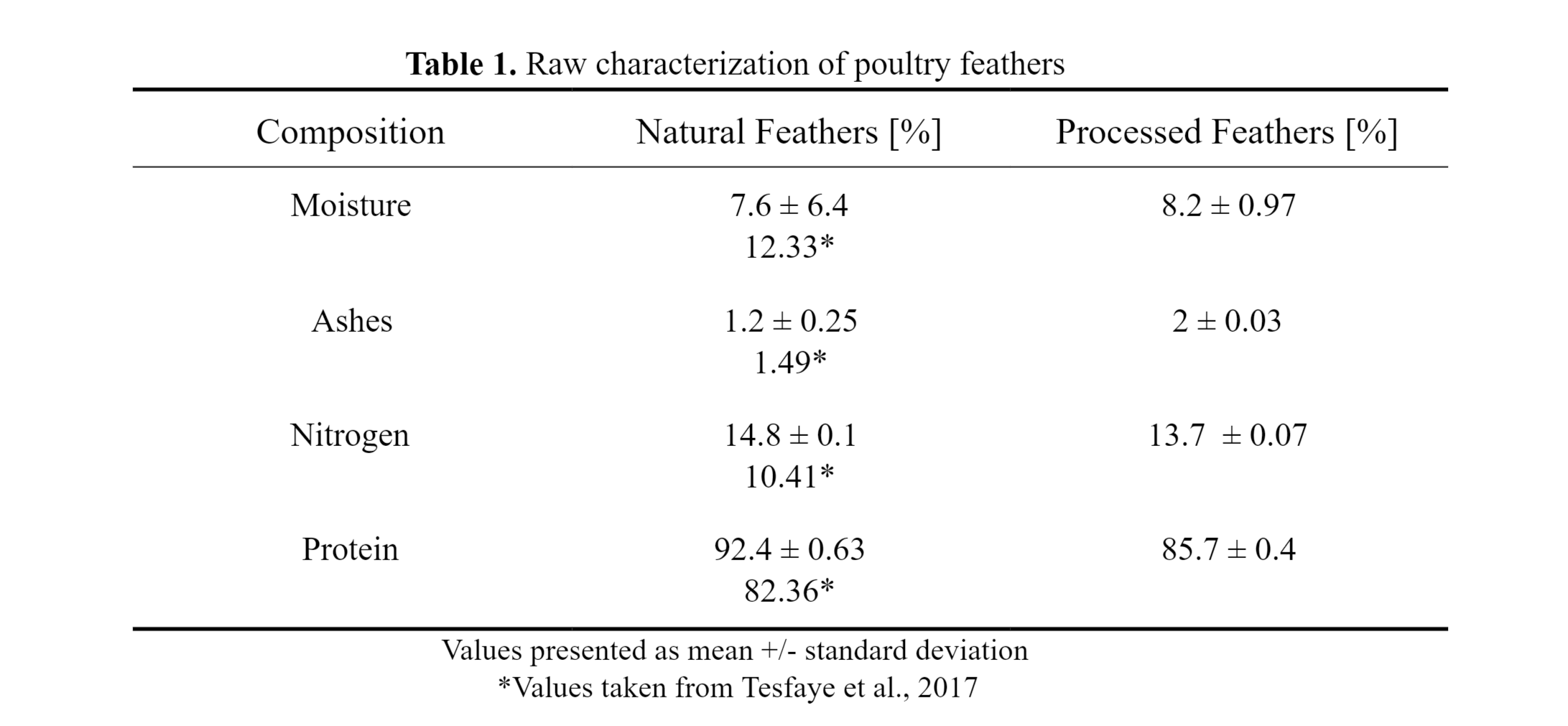 [Speaker Notes: Some characterization tests that were done on the natural and processed feathers include total solids and volatile testing, total nitrogen testing using the Khjedahl method, which is also how we found the protein content.]
System heat transfer
Figure 2. Reactor heat transfer of first six runs (right) and last three runs (left).
[Speaker Notes: The graph on the right is the first initial 3 runs and the graph on the left are the most recent runs]
Total nitrogen
Figure 3. Nitrogen recovery of the hydrolysates
[Speaker Notes: The percent of nitrogen recovered from the initial 10 g of feathers put in at each of the 8 collection points. Over the course of the approx. 32. minute run, 8 falcon tubes were filled with hydrolysate and tested on for total nitrogen. Not all of the nitrogen can be explained for with the presence of amino acids as we conducted a total nitrogen test, which also includes ammonical nitrogen. It can be seen that as time continutes the nitrogen from the raw feathers gets more and more depleted, suggesting that perhaps a shorter retention time might be more well-suited for the experiment.]
Total nitrogen Accumulation
Figure 4. Total nitrogen accumulation during hydrolysis
[Speaker Notes: So in the end of the hydrolysis runs we were able to recover about 17% of nitrogen at 210 and 13% nitrogen at 230 C. This is a fairly good amount, especially considering the equipment that was used was not in brand new condition. 

Though this is shown in percent nitrogen recovered, it is also important to note that the hydrolysis run at 210 C was able to recover about 81% of the protein in the raw feathers, while the run at 230 recovered a little over half at about 53%. This equates to a hydrolysate with about 8g of protein versus with about 5g of protein. Suggesting that 230 C may be too high to operate the hydrolysis technology.]
CHEMICAL OXYGEN DEMAND (COD)
Figure 5. Chemical oxygen demand of initial three hydrolysis runs
[Speaker Notes: It can be seen that as the hydrolysis process continutes there is a drastic drop in the amount of organic content remaining. This drop happens around the collection 4 point, suggesting that after this point the hydrolysates may not be rich in organic matter such as amino acids. Furthermore, the 250 C run did have the highest overall organic matter content for the first 4 points, however after this point the three temperatures had very similar DQO values. The organic matter does not necessarily inidicate amino acid content. Having high DQO values does not mean that the hydrolsayte is abundant in amino acids, however having extremely low chemical oxygen demand does suggest the absence of amino acids.]
Nelson-Somogyi
Figure 6. Total amount of sugar formed at the end of hydrolysis.
[Speaker Notes: Nelson-Somogyi testing was done just as a precautionary measure to ensure that the raw feathers used were in fact low in carbohydrate content. It can be seen that the final product of hydrolysates over the course of the run never reaches more than 2% sugar, which is what is expected from an organic substance that is around 90% protein.]
Literature COMPARISON: The effect of temperature
Table 2. Effect of temperature on amino acid yield in biomass waste hydrolysate for 30 min (Cheng et al., 2008).
Literature comparison: The effect of reaction time
Figure 6. Amino acid yield at 5 MPa and 260 C for chicken waste (Cheng et al., 2008).
Conclusions
Recommendations
[Speaker Notes: Energy Dispersive X-ray analysis would aid in obtaining a more detailed elemental composition of the hydrolyzed poultry feathers. Likewise, a Field Emission Scanning Microscope (FESM) could be implemented to observe the hydrolyzed poultry feathers microstructures before and after hydrolysis.]
References
ABPA Brazilian Chicken Background . http://www.brazilianchicken.com.br/en/poultry-industry/background.
Cheng, H.; Zhu, C.; Zhu, X.; Zhu, N.; Qian, J.; Zhao, L.; Chen, J. Hydrolysis technology of biomass waste to produce amino acids in subcritical water. Bioresource Technology 2008, 99, 3337-3341.
Environmental Protection Agency Landfill Methane Outreach Program (LMOP). https://www.epa.gov/lmop/basic-information-about-landfill-gas.
Lachos-Perez, D.; Martinez-Jimenez, F.; Rezende, C. A.; Tompsett, G.; Timko, M.; Forster-Carneiro, T. Subcritical water hydrolysis of sugarcane bagasse: An approach on solid residues characterization. The Journal of Supercritical Fluids 2016, 108, 69-78.
Negative Impacts of Incineration-based Waste-to-Energy Technology. https://www.alternative-energy-news.info/negative-impacts-waste-to-energy/.
Njoku, P. O.; Edokpayi, J. N.; Odiyo, J. O. Health and Environmental Risks of Residents Living Close to a Landfill: A Case Study of Thohoyandou Landfill, Limpopo Province, South Africa. International journal of environmental research and public health 2019, 16, 2125.
Ramakrishnan, J.; Balakrishnan, H.; Raja, S. T. K.; Sundararamakrishnan, N.; Renganathan, S.; Radha, V. N. Formulation of economical microbial feed using degraded chicken feathers by a novel Streptomyces sp: mitigation of environmental pollution. Brazilian journal of microbiology : [publication of the Brazilian Society for Microbiology] 2011, 42, 825-834.
Saravanan, K.; Dhurai, B. Exploration on the amino acid content and morphological structure in chicken feather fiber. Journal of Textile and Apparel, Technology and Management 2012, 7.
Tesfaye, T.; Sithole, B.; Ramjugernath, D.; Chunilall, V. Valorisation of chicken feathers: characterisation of chemical properties. Waste Manage. 2017b, 68, 626-635.
Tu, Y.; Huang, J.; Xu, P.; Wu, X.; Yang, L.; Peng, Z. Subcritical Water Hydrolysis Treatment. BioResources 2016.
World Health Organization Dioxins and their effects on human health. https://www.who.int/news-room/fact-sheets/detail/dioxins-and-their-effects-on-human-health.
A special thank you to…